Мы и наш Казахстан!
9 «А» класс
Я родился здесь и вырос, Мне другой земли не надо, Казахстан моя стихия, Казахстан моя отрада… (Ушакова Т. Л. )
Мы не может существовать без Родины .У каждого из нас она своя. Это страна, город, деревня, в которой мы живем. С большим уважением  относимся к своему родному краю .
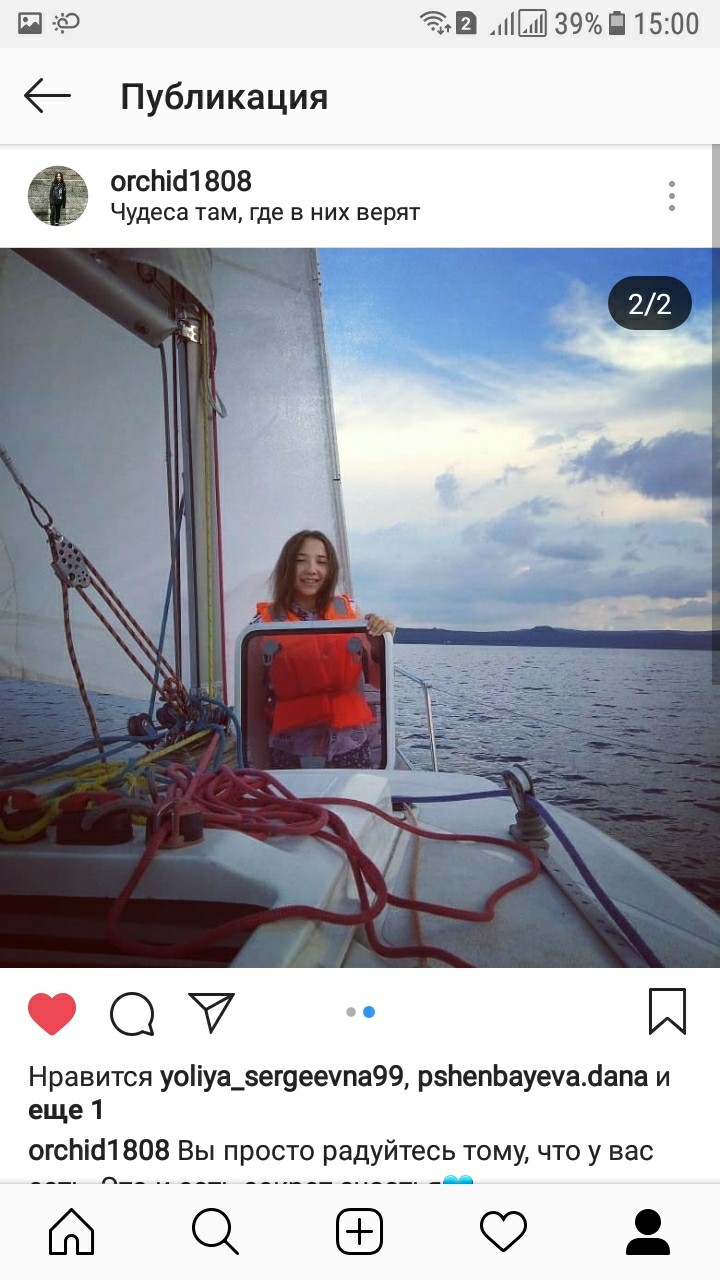 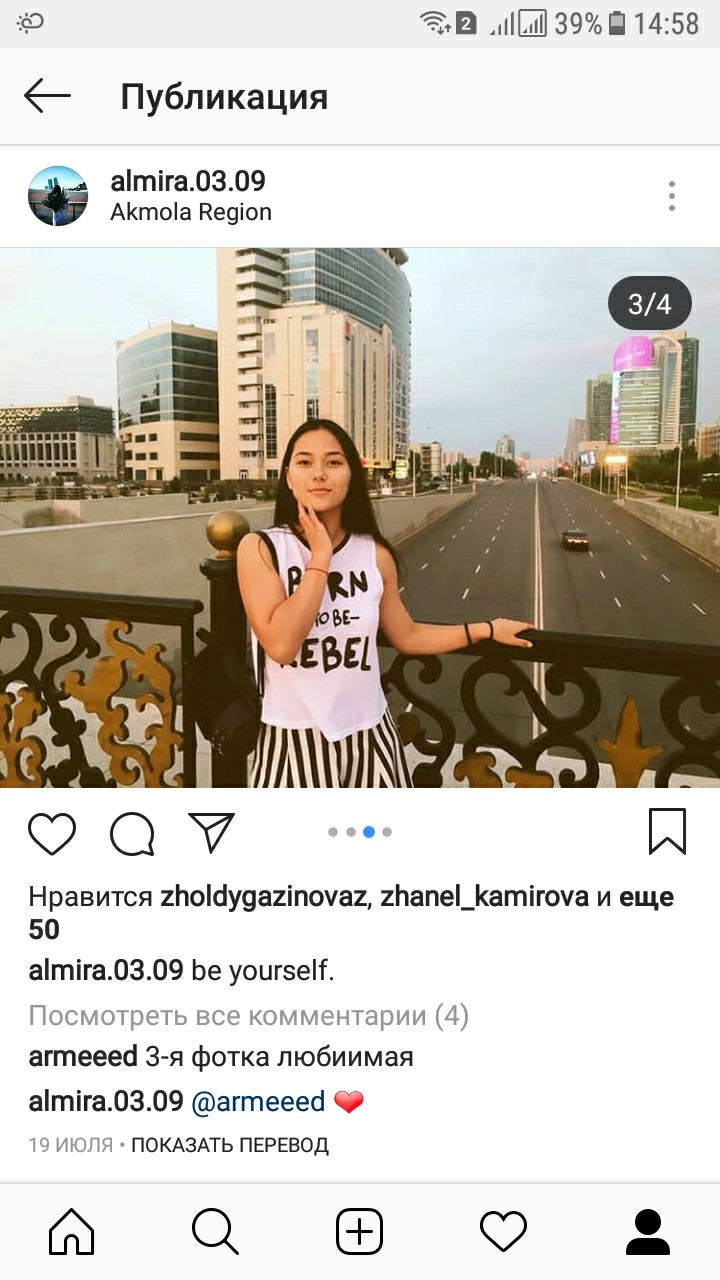 Все ребята нашего класса из маленьких городов, поэтому мы очень любим нашу Родину.
Каждое лето мы много путешествуем, именно по Казахстану.
Многие из нас живут в Степногорске, но мало кто знает какая красота на каньонах в п.Бестобе. С этого посёлка в нашем классе двое ребят: Мадияр и Ксюша.
Конечно же мы не забудем отметить Боровое. Этим летом многие из нас там побывали. Например Вика и Даша.
Красота Казахстана не сравнится для нас ни с какой другой страной, потому что это наша Родина!
Казахстан – наша земля; земля, которая раскрыла свои теплые объятия и показала миллионам, как прекрасен этот мир
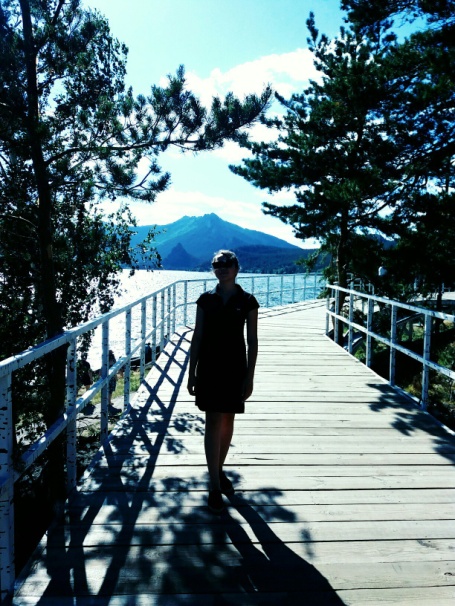 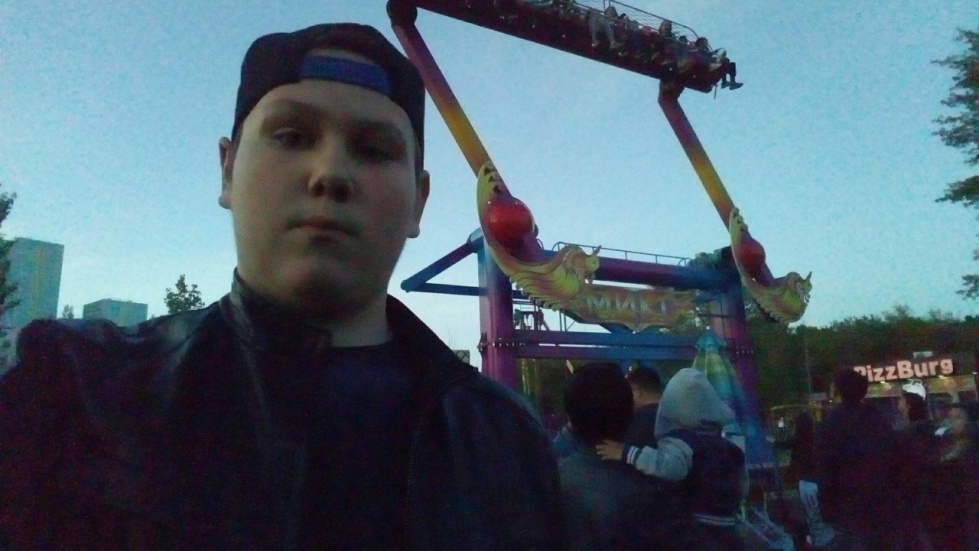 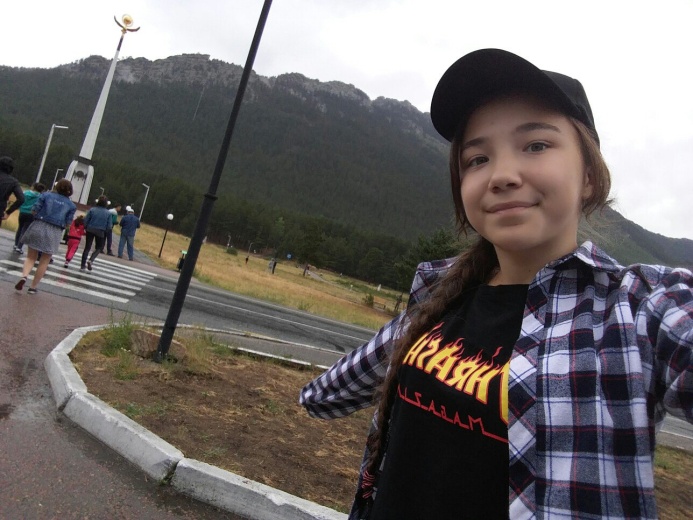 И конечно наш любимый Степногорск!
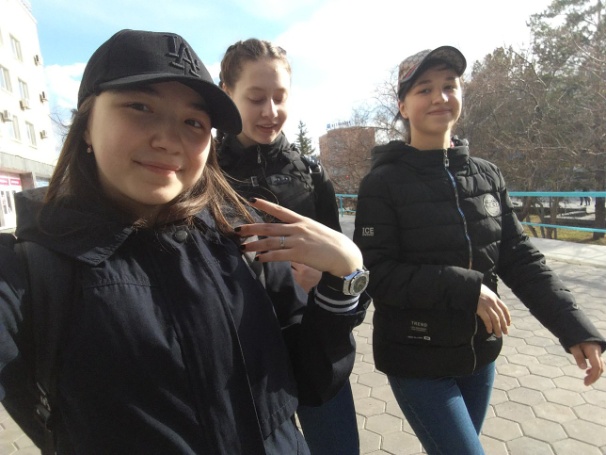 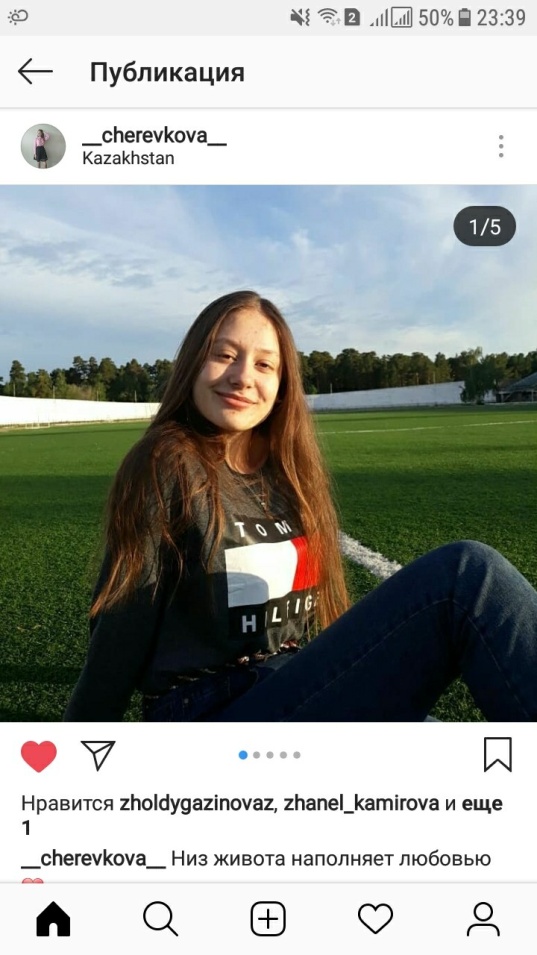 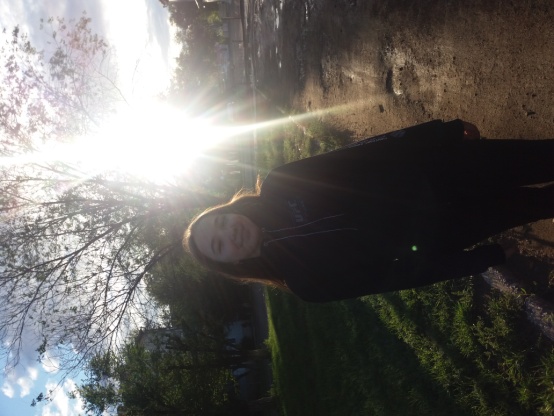 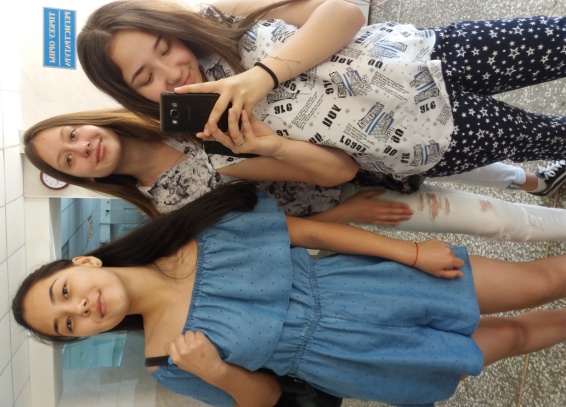 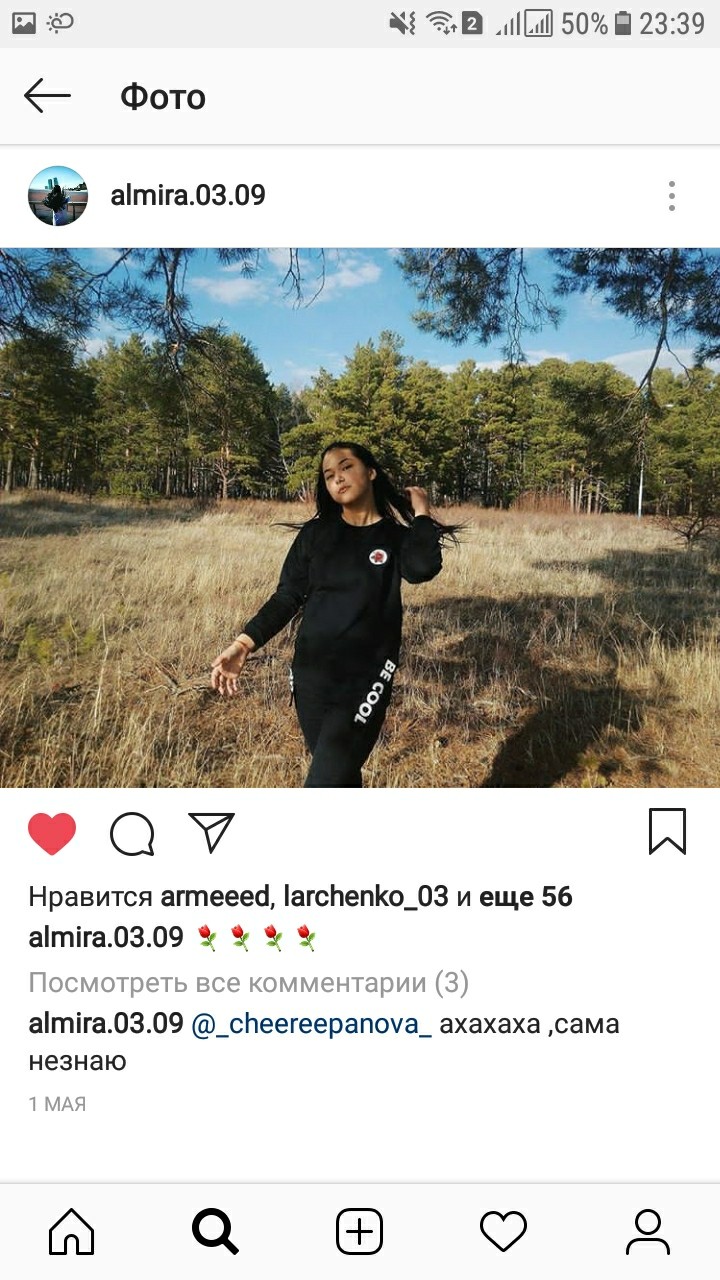 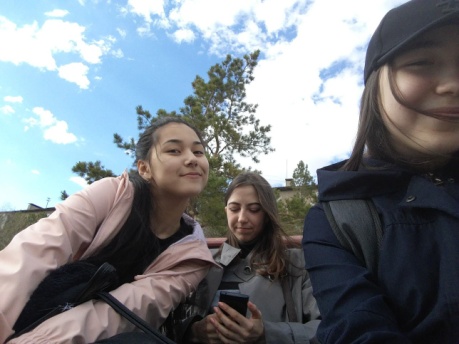 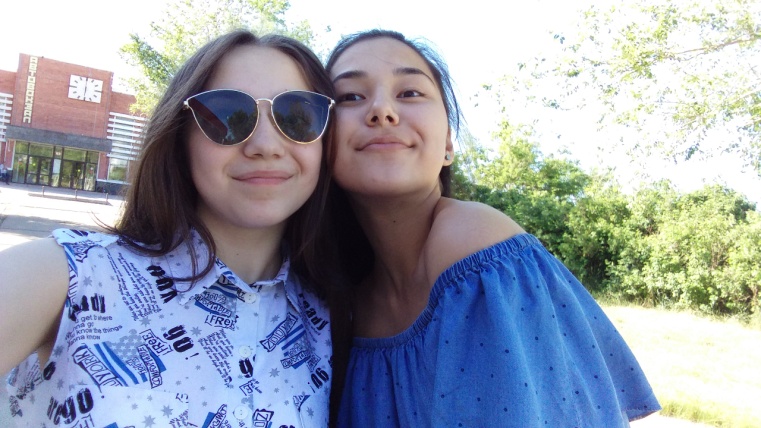 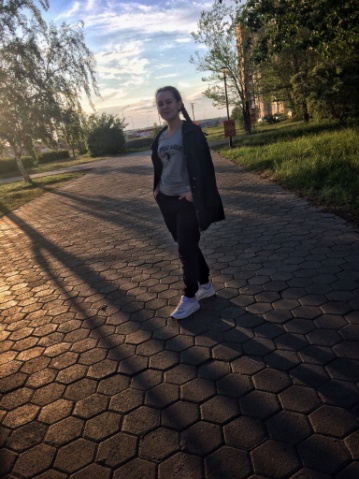 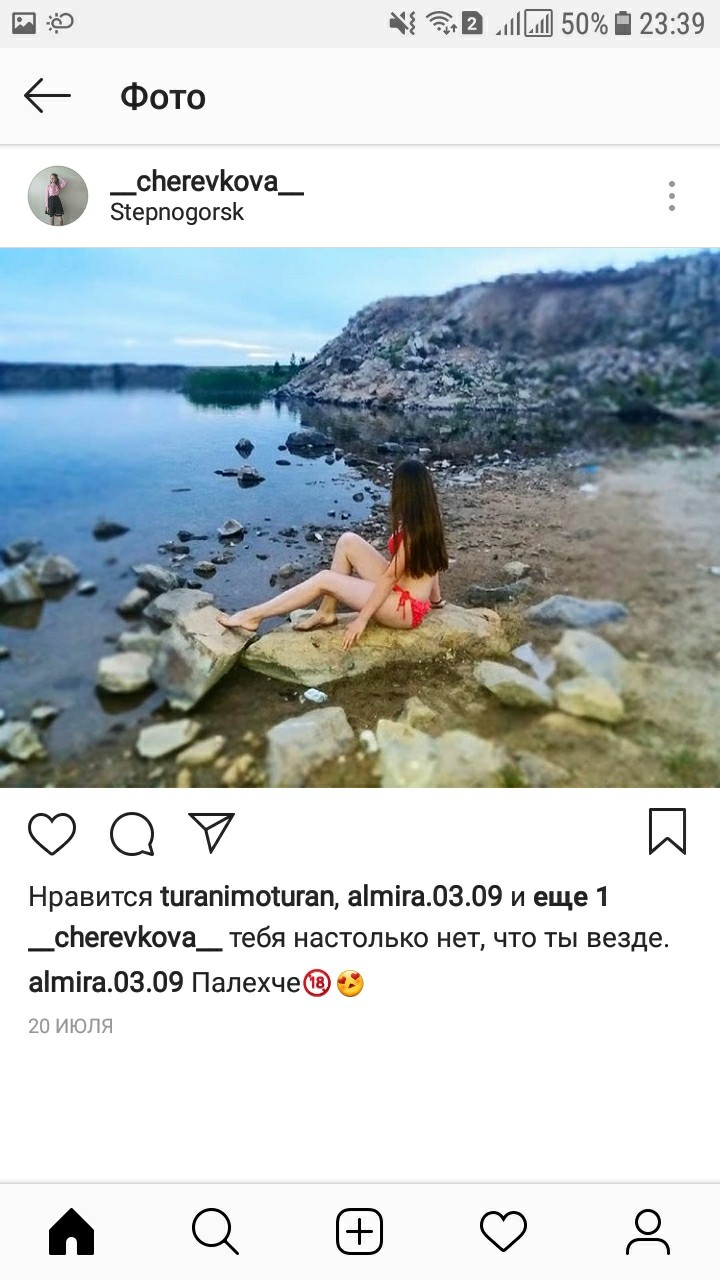